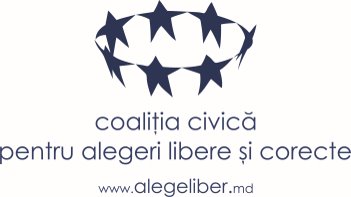 RAPORT de activitate 2022
Secretariatul CALC​, 11 mai 2023
Identitatea CALC
Obiectivele CALC pentru 2022/2023
1. Buna funcționare a Secretariatului și Consiliului CALC
5 ședințe online ale Consiliului CALC (10.02; 06.05; 28.06; 25.07; 13.09).
Totodată, a fost asigurată informarea membrilor CALC despre toate deciziile Consiliului, inițiativele de modificare a legislației electorale, invitații la evenimentele cu tematică electorală organizate de CEC, CICDE, Consiliul Europei etc., oportunități de instruire în domeniul electoral etc.
Un apel de aderare la Coaliție pentru organizațiile societății civile, lansat în decembrie 2022. Drept rezultat au aderat 3 organizații, în februarie 2023:
1.Asociația Obștească „STUDEM”
2.Centrul pentru Dezvoltare Educațională și Comunitară (CDEC)
3.Asociația pentru Drepturile Omului Lex XXI
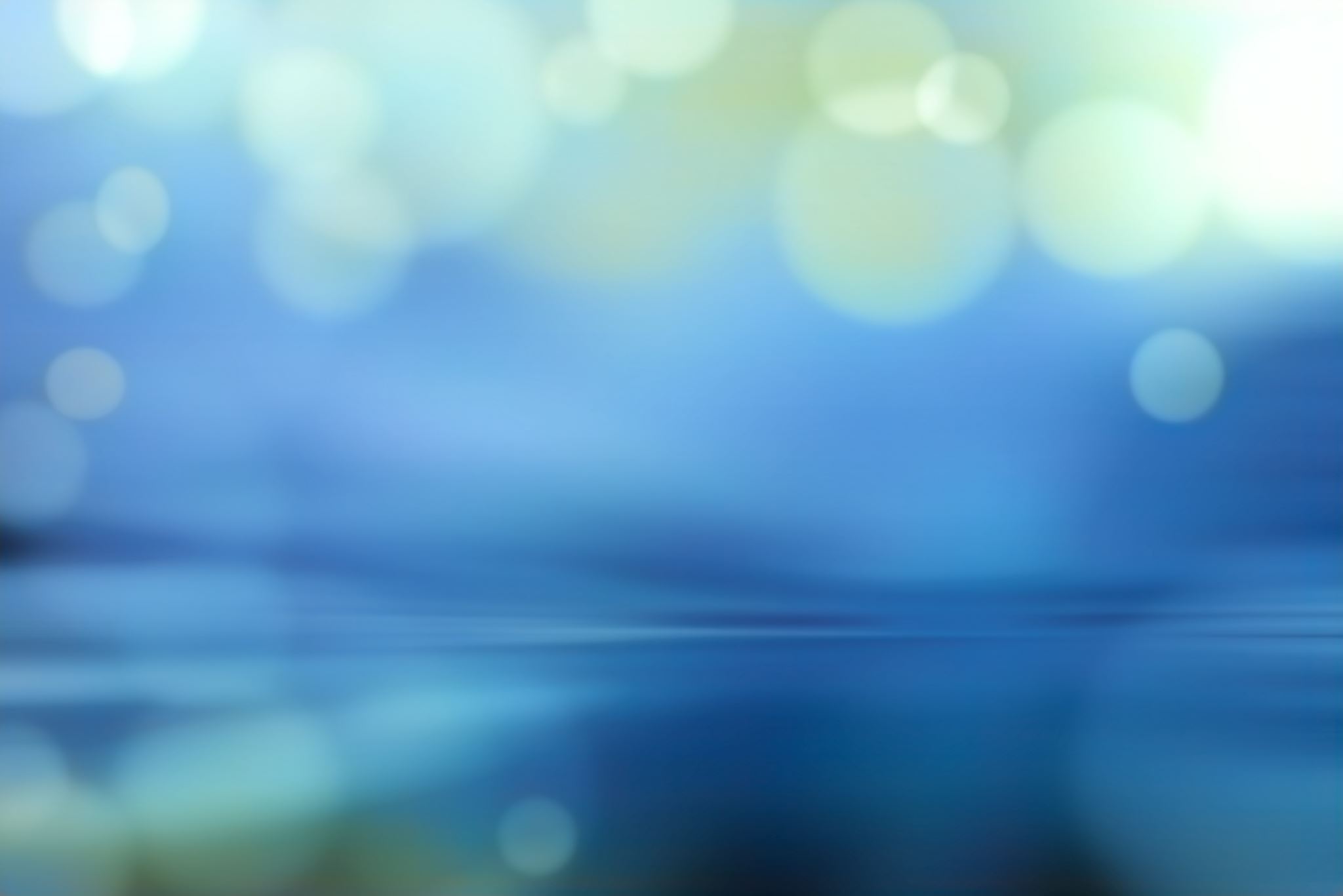 Secretariatul CALC și membrii Consiliului au organizat și participat la diverse evenimente tematice, printre care:
2. Promovarea îmbunătățirii legislației electorale și conexe
Monitorizarea activității instituțiilor cheie în procesul de luare a deciziilor în domeniul electoral.
Secretariatul a monitorizat în mod continuu activitatea Parlamentului, CEC, Ministerul Justiției, în procesul de revizuire a legislației electorale și conexe. De asemenea, a informat membrii Coaliției despre toate procesele relevante activității Coaliției, organizarea de consultări publice pe subiecte legate de domeniul electoral, alte activități care au necesitat atenția și/sau reacția Coaliției. 
Elaborarea unei opinii pe marginea noului Cod electoral (septembrie). Poziția a fost expediată factorilor de decizie după aprobarea în lectura I de către Parlament a noului Cod. S-au acceptat recomandările CALC de a reexamina un șir de noțiuni utilizate în Codul electoral, s-au acceptat parțial elucidarea motivelor organizării alegerilor pe parcursul a două zile (art. 8), recomandarea CALC de a adopta o formulă prin care majoritatea în componența CEC să nu fie deținută de persoane care reprezintă guvernarea și de a institui garanții suplimentare pentru a asigura independența, inclusiv imparțialitatea președintelui consiliului electoral de circumscripție de nivelul doi (art. 35).
Formularea de poziții comune ale membrilor Coaliției pe subiecte de interes public și distribuirea direcționată a acestora către comunitatea diplomatică, media, autorități, etc.
3. Consolidarea capacităților Secretariatului de comunicare și relaționare cu publicul, membrii Coaliției și părțile interesate
Menținerea și actualizarea paginii web și de FB a Coaliției
În total, în perioada de referință au fost elaborate 15 comunicate de presă și postate pe alegeliber.md, în limba română. Totodată, au fost distribuite 88 de postări pe Facebook care au avut un reach organic total de peste 8 mii  persoane
Organizarea unei instruiri a membrilor CALC de consolidare a capacităților (8 decembrie)
24 de e-mailuri expediate membrilor CALC despre deciziile Consiliului CALC și participarea organizațiilor membre în îmbunătățirea procedurilor electorale
Aspecte problematice în 2022